Revolution in Resident Scheduling: A Mini-Block Model
Barbara H. Miller, MD
Program Director, 
OU-Tulsa Dept. of Family & Community Medicine

with Frances Wen, PhD and Ronald Saizow, MD
Introduction
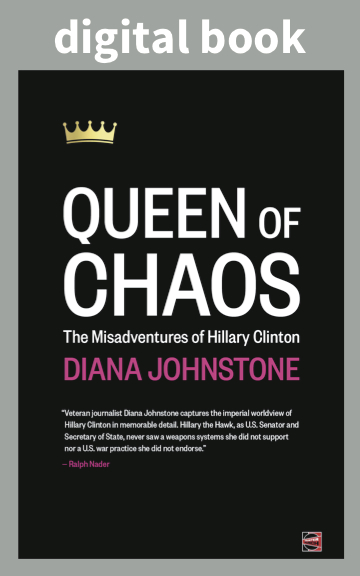 Where we were…
Everything else prioritized BUT clinic
Living in the “training gap”
Chaos in the ambulatory center
Poor patient continuity
Poor resident accountability
2
Introduction
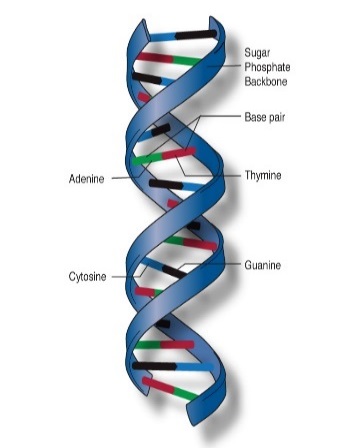 Where we wanted to be…
“Clinic First”
Complementary service/education missions
Continuity prioritized
Resident wellbeing enhanced
Rotations strengthened/de-fragmented
Gupta, Dube, Bodenheimer. The Road to Excellence in Primary Care Resident Teaching Clinics. Acad Med 2106;91(4):458-61.
3
[Speaker Notes: Clinic first: prioritize high functioning team-based ambulatory practice as center-piece of residency by substantially increase time in clinic
Continuity first: organize the residency schedule to enhance continuity between patients and their assigned providers and teams
Resident well-being first: reduce phase shifting and improve resident satisfaction with their experiences in ambulatory practice
Rotations first: strengthen rotations by reducing fragmentation (reduce half day sessions away from rotation from 3-4 per week to one)  and increase resident accountability while on rotations]
How we began the journey…
AY 2016-17:
PGY-1 – all
PGY-2/3 – IP only
Rapid resident cycling: “2+2”
Rosenblum M, et al. Rapid resident cycling: the 14-day mini-block. Acad Intern Med Insight 2009;7(4):10-11.
4
The AMB Mini-Block
Themes:	Q1-Professionalism/Communication
	Q2-Leadership Development
	Q3-Behavioral Health/Wellness
	Q4-Team Dynamics
5
The Rotation Mini-Block
6
Objectives for the Innovation
Eliminate phase-shifting
Reduce clinic schedule variability 
Increase ambulatory time in clinic
Simplify the scheduling matrix
Potentiate stable patient-learner-faculty teams
7
Hypothesized Impacts…
Improve residents’ perception of the clinical learning environment
Improve continuity of care for patients
Improve perception and observation of fluency in the ambulatory environment
8
Methods for Study/Analysis
VA Learner’s Perception Survey (all)
Modified Nominal Group Technique (R1)
Continuity
UPC: % visits patients seen by PCP
PHY: % visits residents see their patients
9
Results: VA LPS
O
X
O
X
10
Significant Improvement
Ability to focus in clinic without interruption
Ownership/personal responsibility for patient’s care
Overall satisfaction with the learning environment!
Near-significant: autonomy, spectrum of patient problems, diversity of patients, balanced clinic/IP duties, relationship with patients
11
Hypothesis Testing
Learning Environment as primary endpoint
Q35 = “Overall satisfaction with learning environment”
Composite = average of 20 items, excl. Q35
Compared PGY-1 vs. PGY-2/3 classes
Student’s t-test, one-tailed
12
Overall Satisfaction with LE
t(35)=-3.26, p<.001
13
Composite Satisfaction with LE
t(35)=-4.18, p<.0005
14
Results-MNGT
15
Results-Continuity
16
Initial Conclusions
More satisfaction in the learning environment for residents overall
17
Initial Conclusions
PGY-1 class describes improved quality of life, continuity/competency in AMB care
Improved patient-oriented continuity of care
Need to closely monitor in-hospital competencies, allow diversification
18
Next Steps…
AY 2017-18…
Scale the model to all residents!
Patient-learner-faculty preceptor teams
Clear line of educational/clinical responsibility
Weave in other longitudinal pieces…
Thinking population health
19